Branston Junior Academy 
Topic Planning
Topic: Branston at War
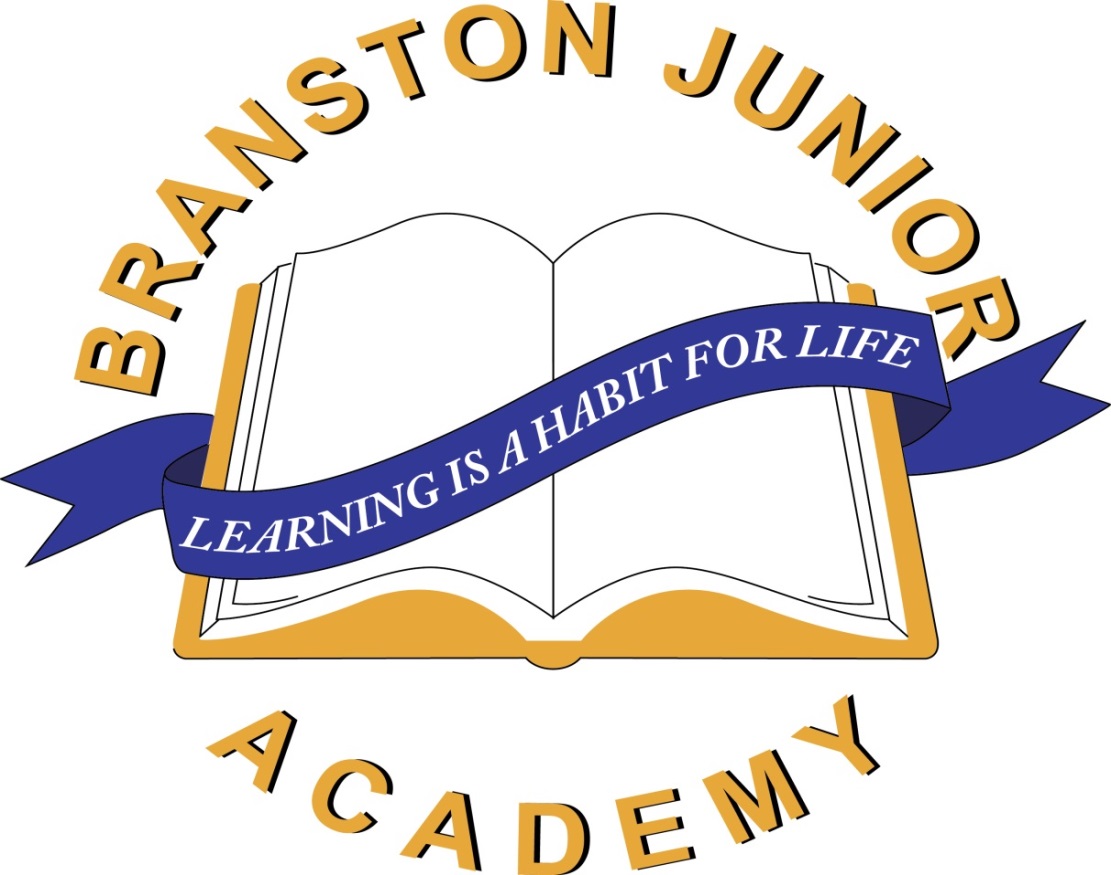